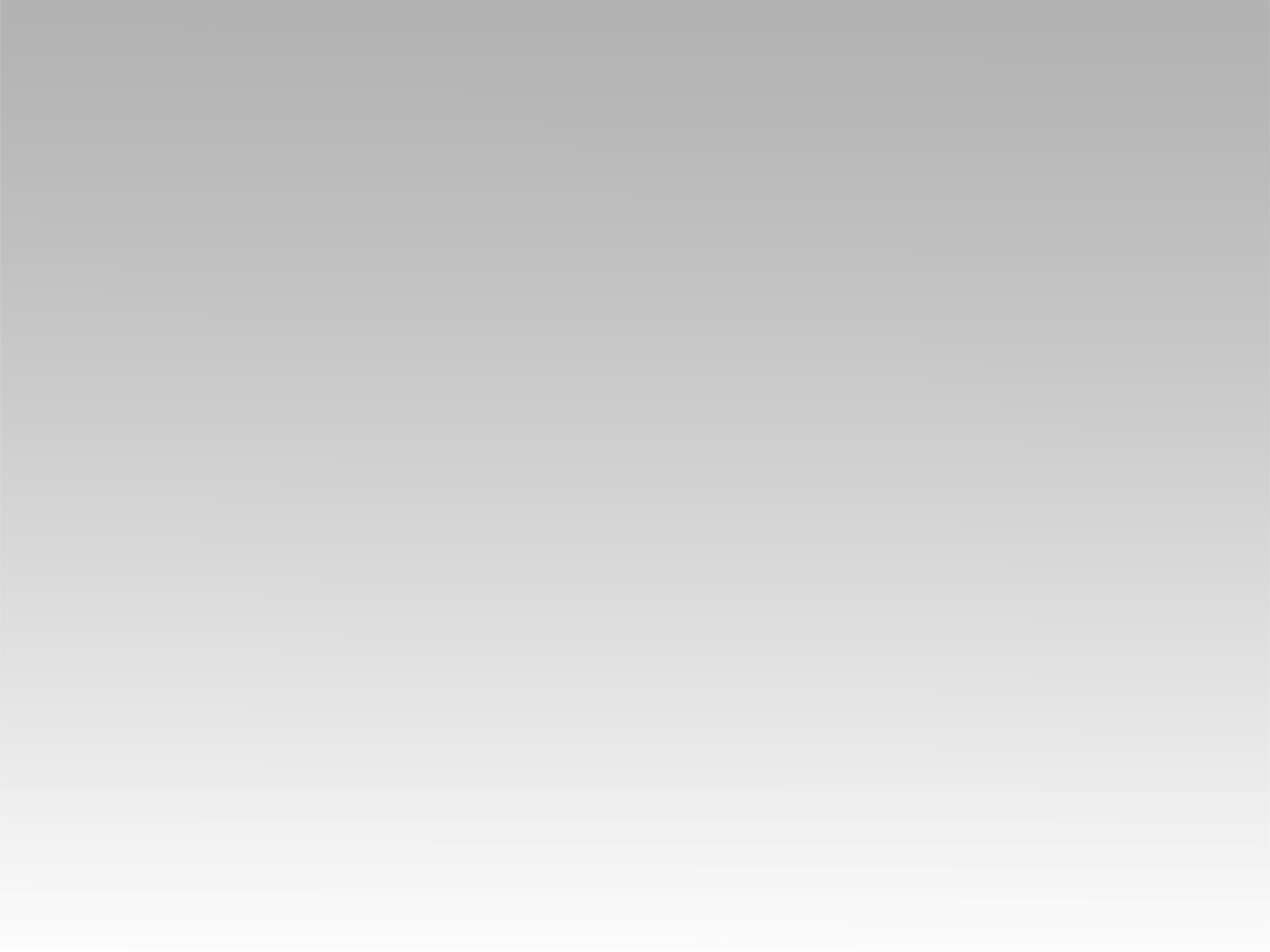 تـرنيــمة
نشكر كل حين
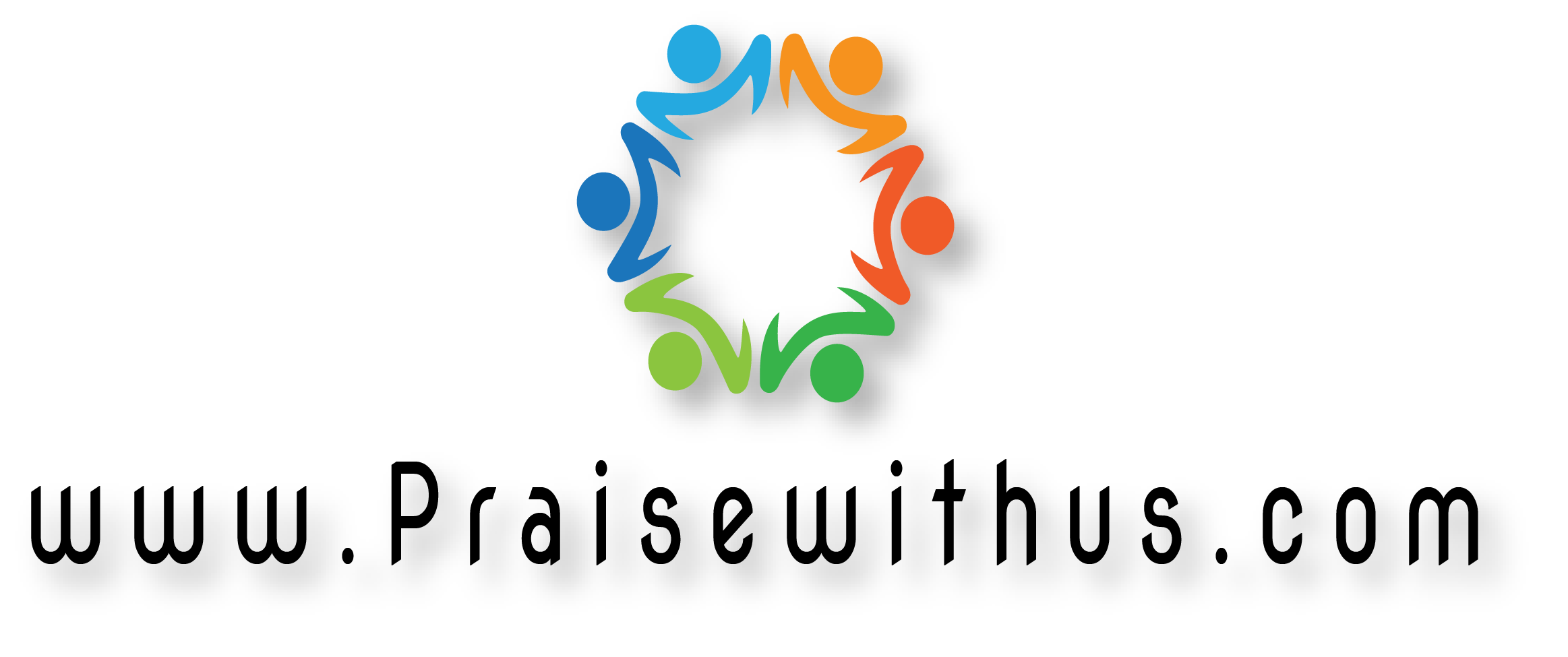 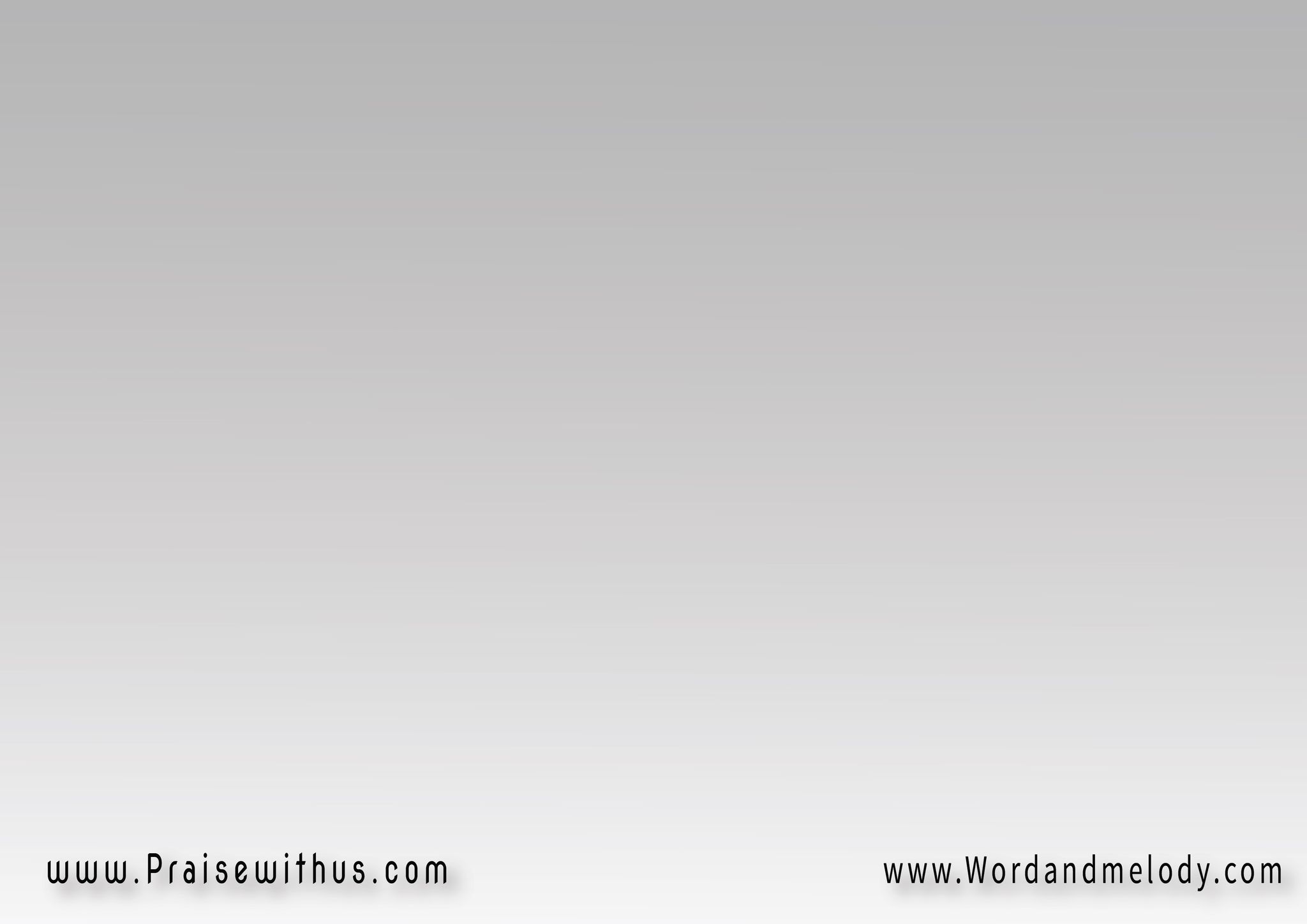 1- 
نَشْكُرُ كُلَّ حين   
إلَهَنا الأمين(مَنْ أنعَـــــــمَ 
بالفدَاءِ الثَّمِيـن)2
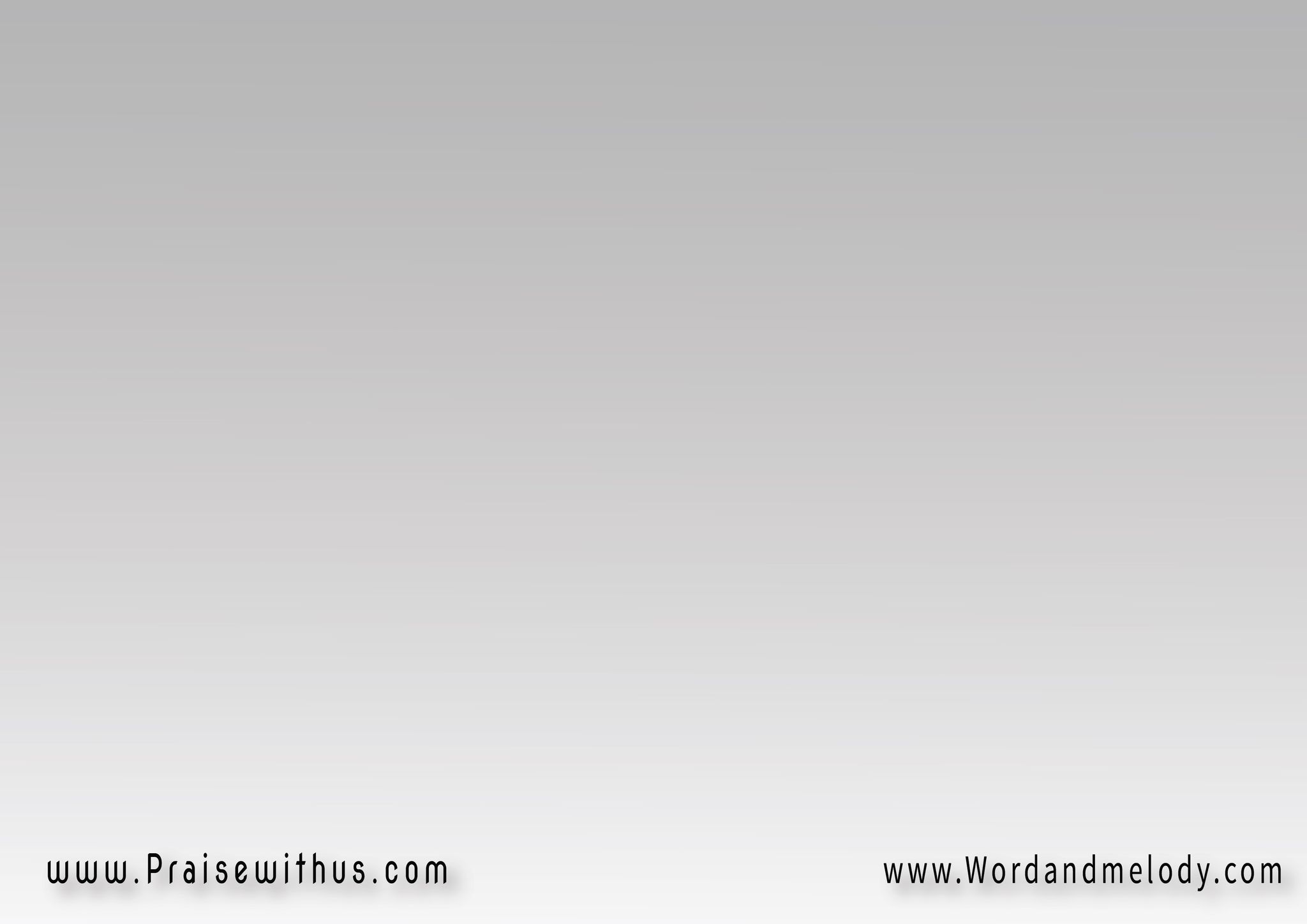 القرار : 
هَللويا مَجْدَاً هَللويا 
شُكْـــــراً هَللويــــــا(نَسْجُدُ لاســــــمِ 
المَسِيحِ العَظيم)2
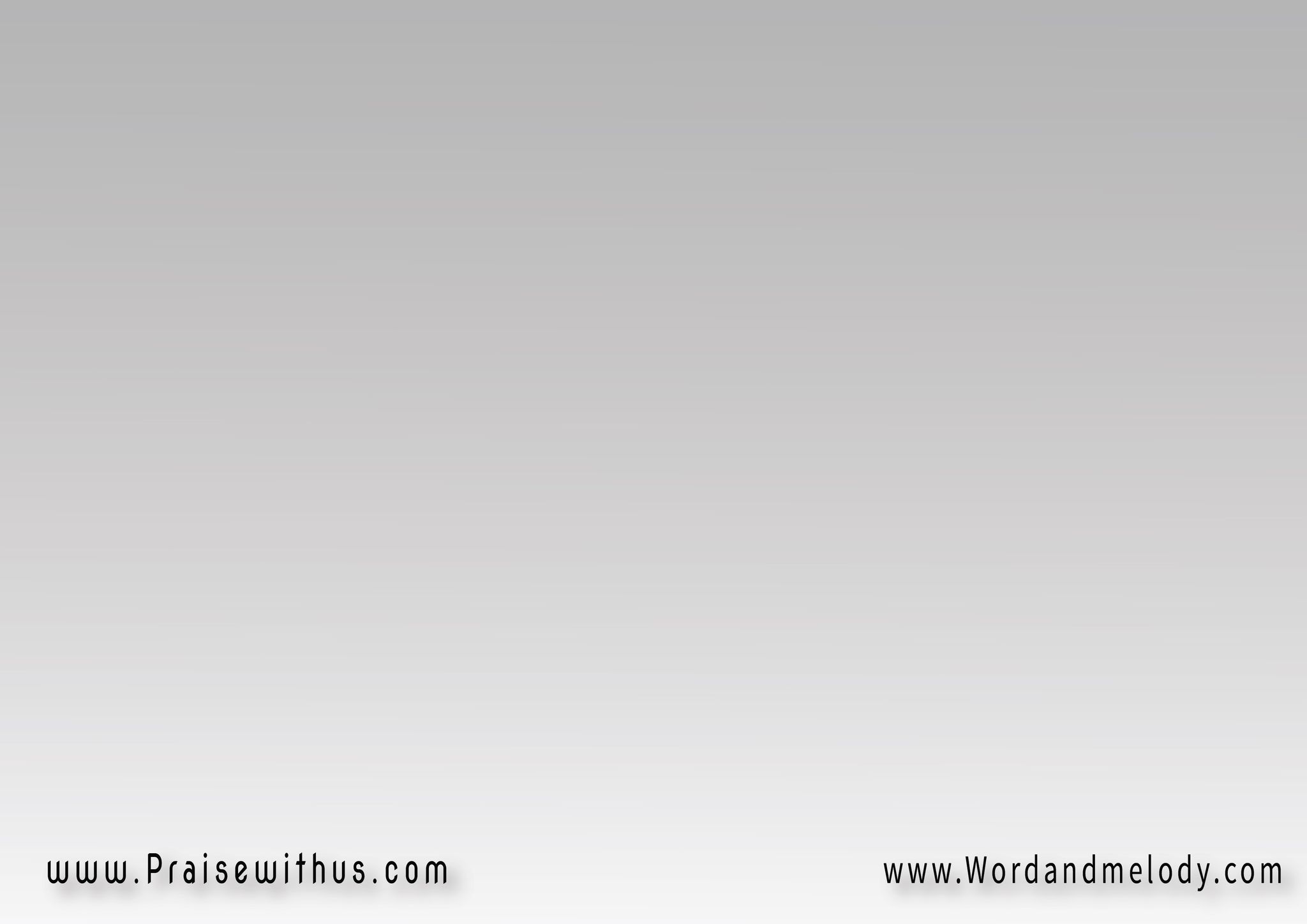 2- 
نَعْبُدُ بِخُشُوع   
إلَهَنا يَسُوع(فَهُوَ يُكَفكِفُ
  كُلَّ الدُّمـــــوعْ)2
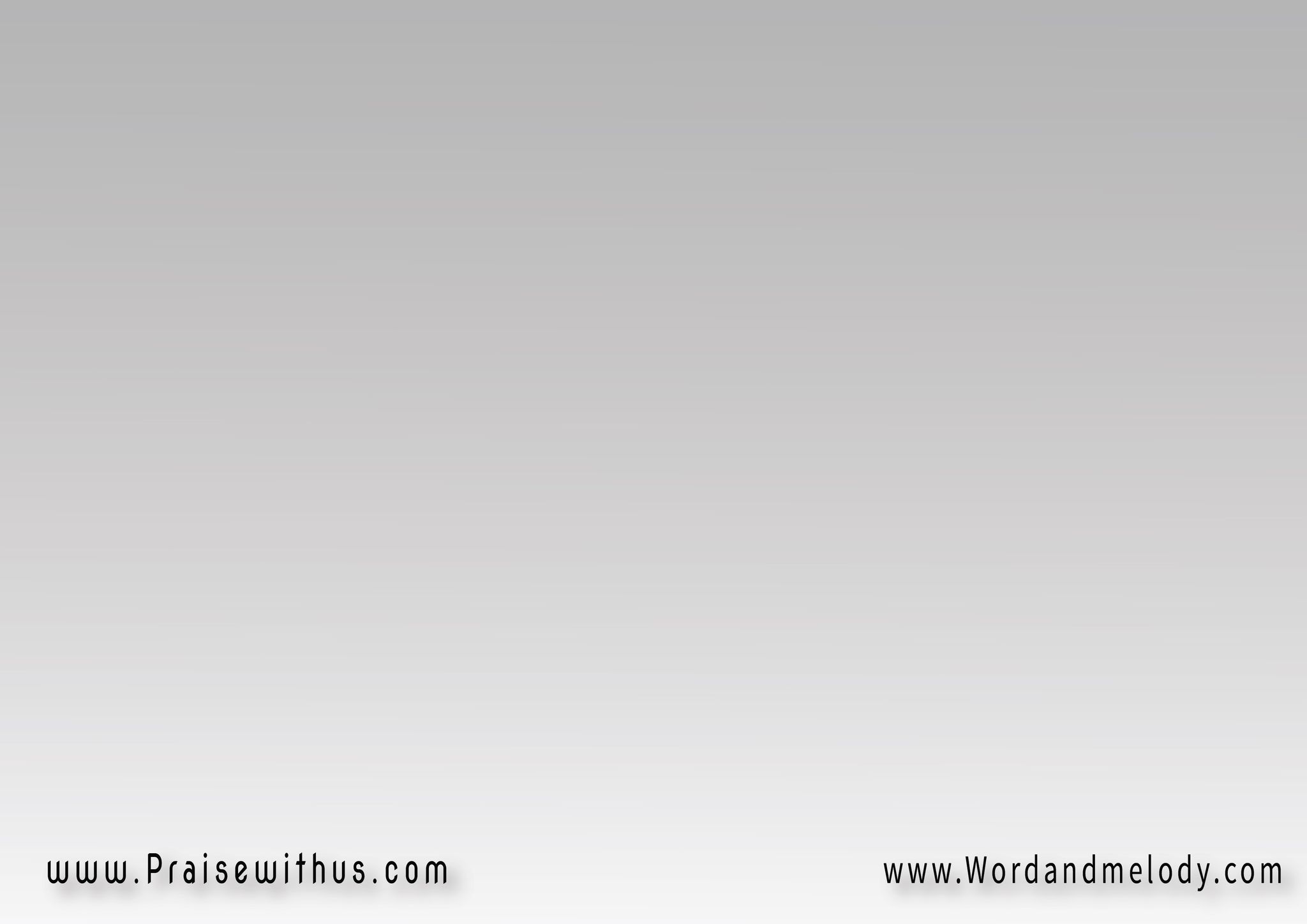 القرار : 
هَللويا مَجْدَاً هَللويا 
شُكْـــــراً هَللويــــــا(نَسْجُدُ لاســــــمِ 
المَسِيحِ العَظيم)2
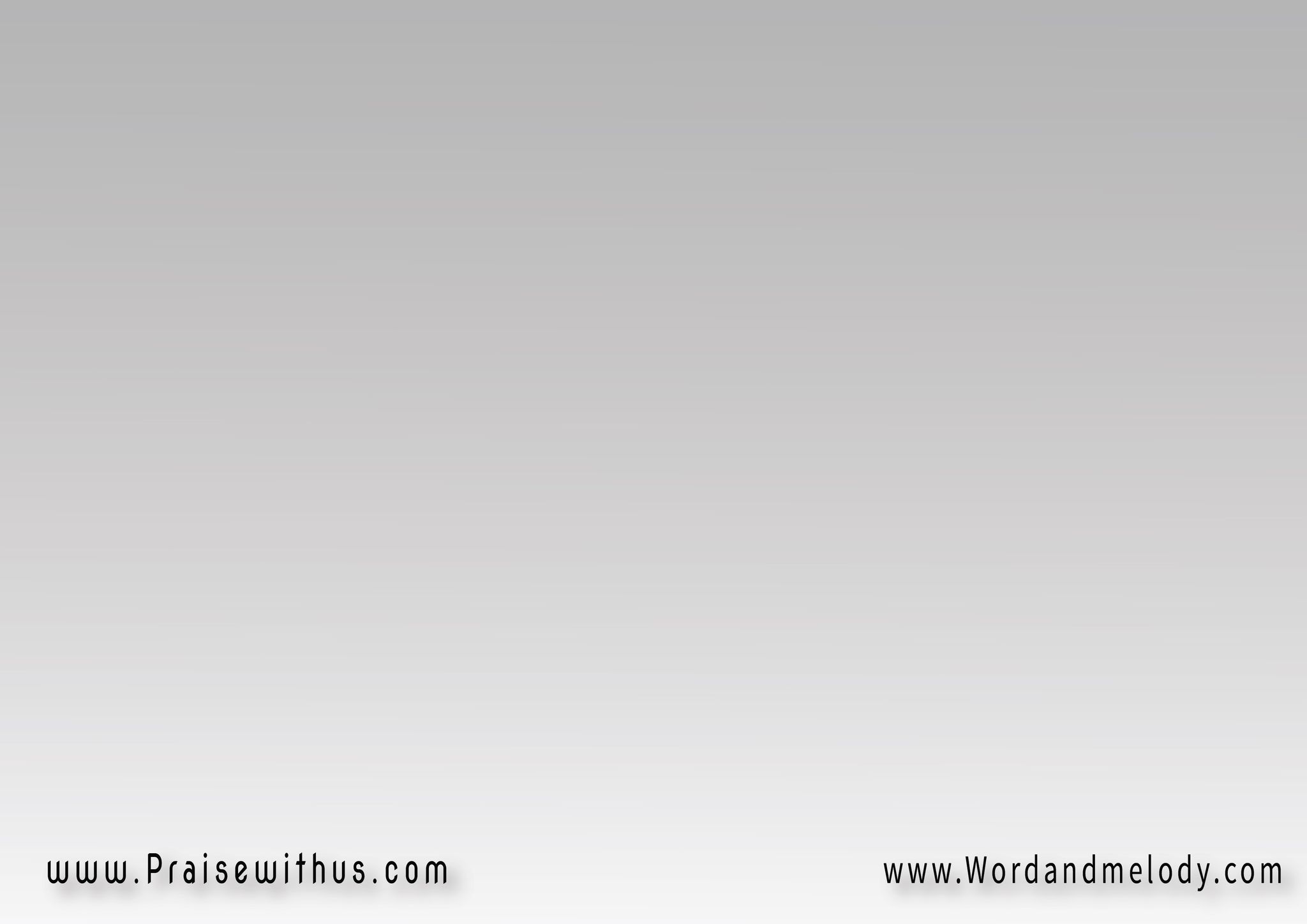 3- 
نَشْهَدُ لِلجَمِيع  
عَنْ حُبِّهِ البَدِيع(فَهُوَ صَفـــــوحٌ 
وَدَوْمَاً سَميع)2
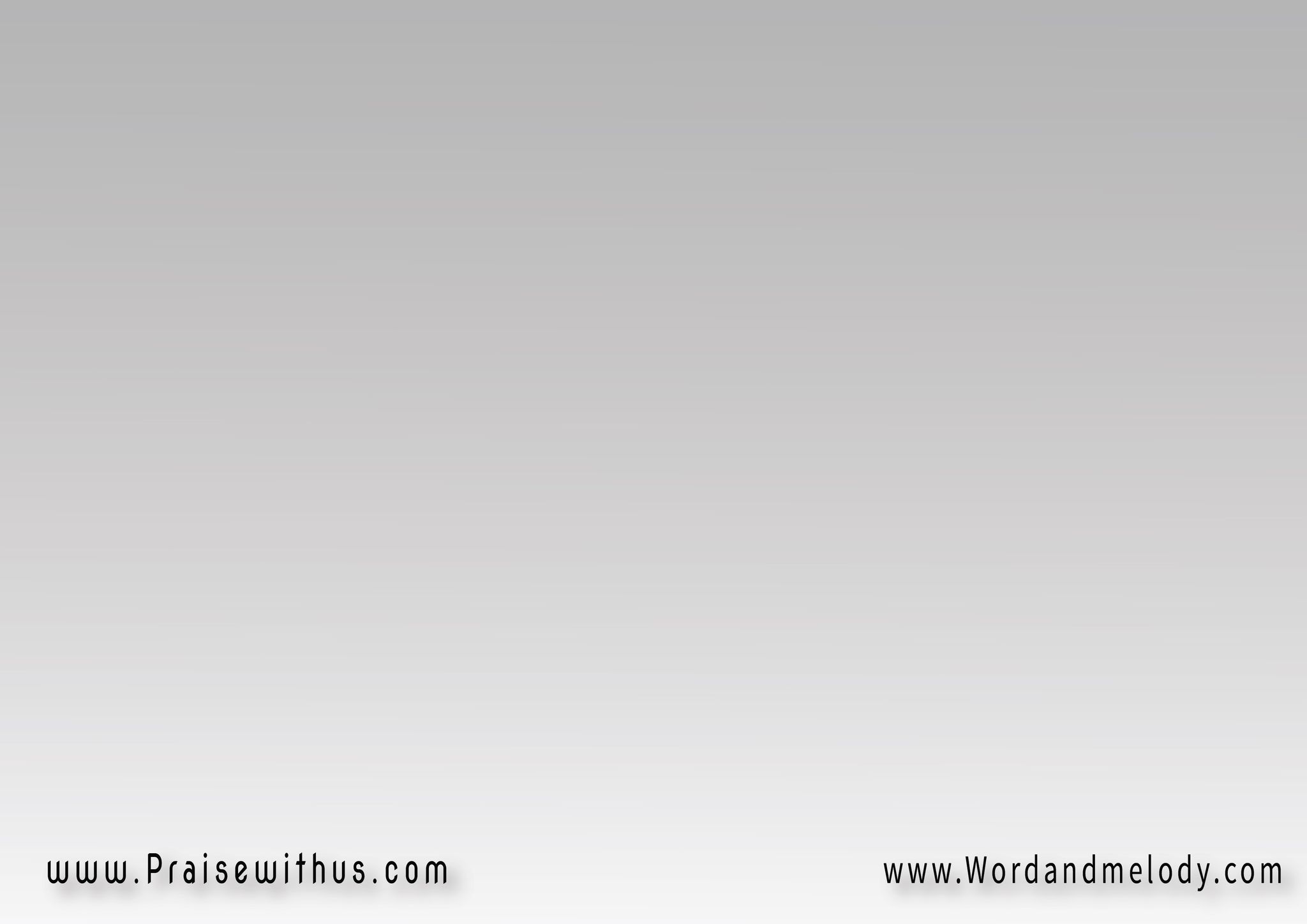 القرار : 
هَللويا مَجْدَاً هَللويا 
شُكْـــــراً هَللويــــــا(نَسْجُدُ لاســــــمِ 
المَسِيحِ العَظيم)2
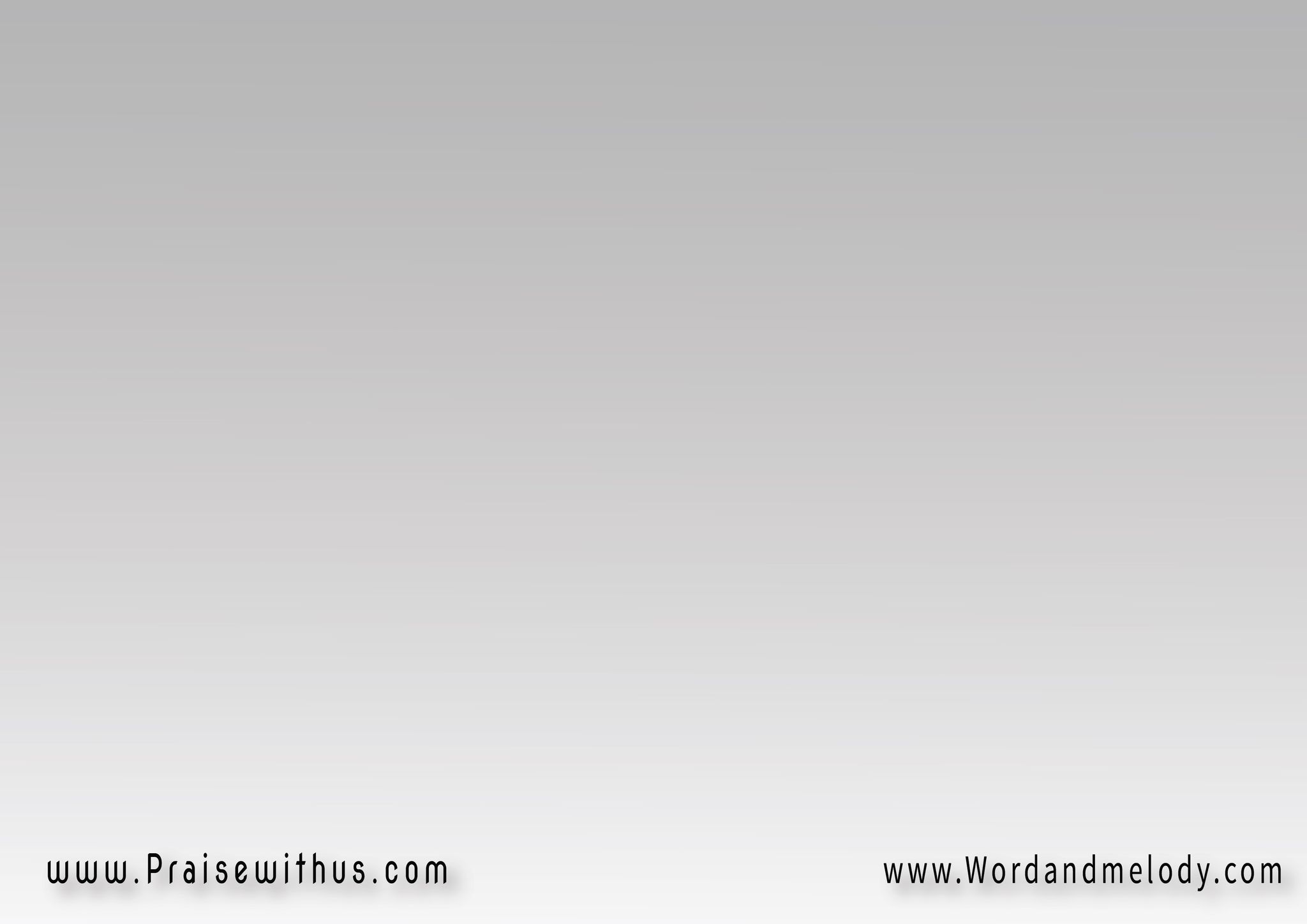 4- 
نَسِيرُ في خُطاه   
نَسْتَرْشِدُ هُدَاه(فَهُوَ الدَّلِيلُ 
  وَرَبُّ الحَيـاة)2
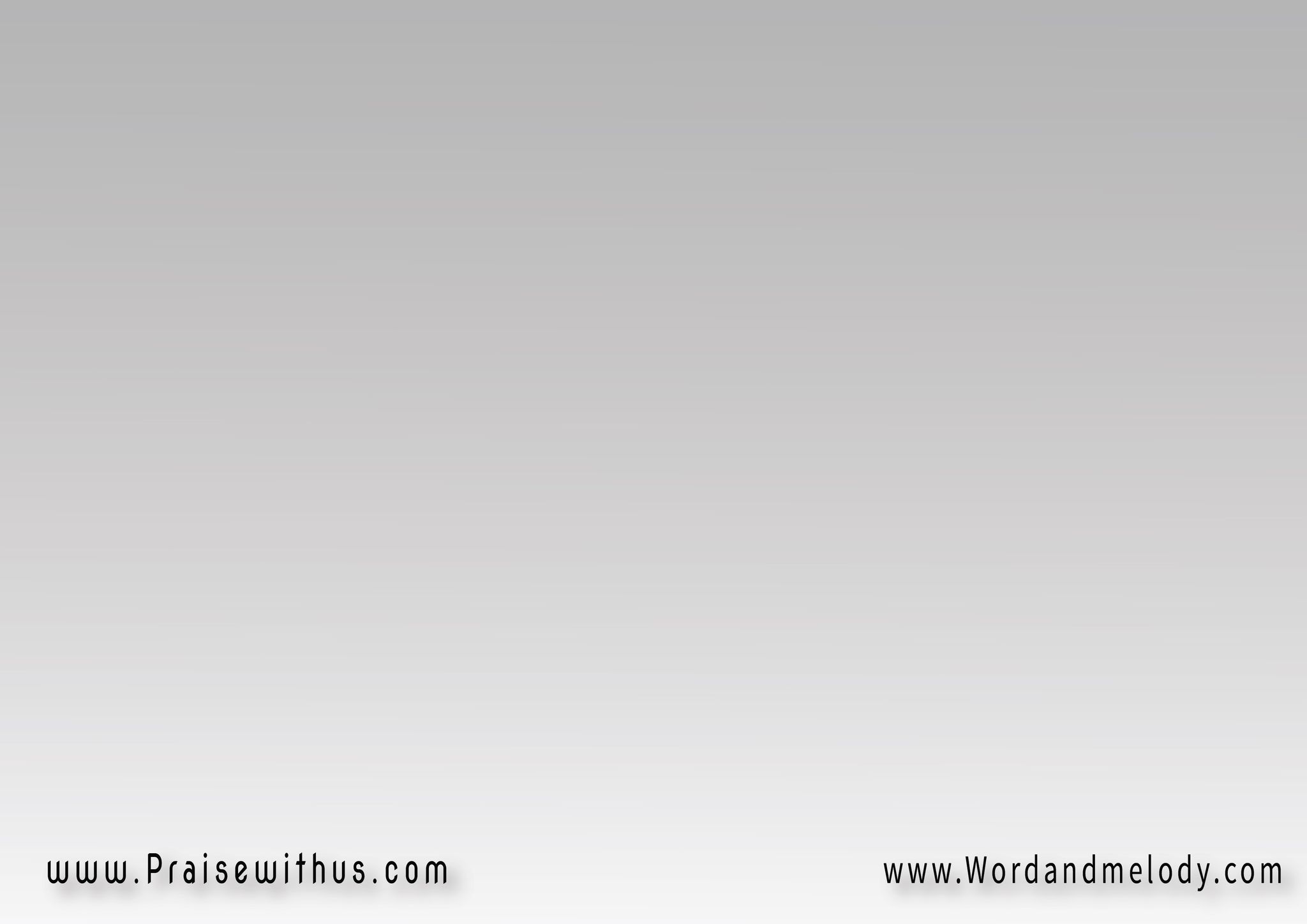 القرار : 
هَللويا مَجْدَاً هَللويا 
شُكْـــــراً هَللويــــــا(نَسْجُدُ لاســــــمِ 
المَسِيحِ العَظيم)2
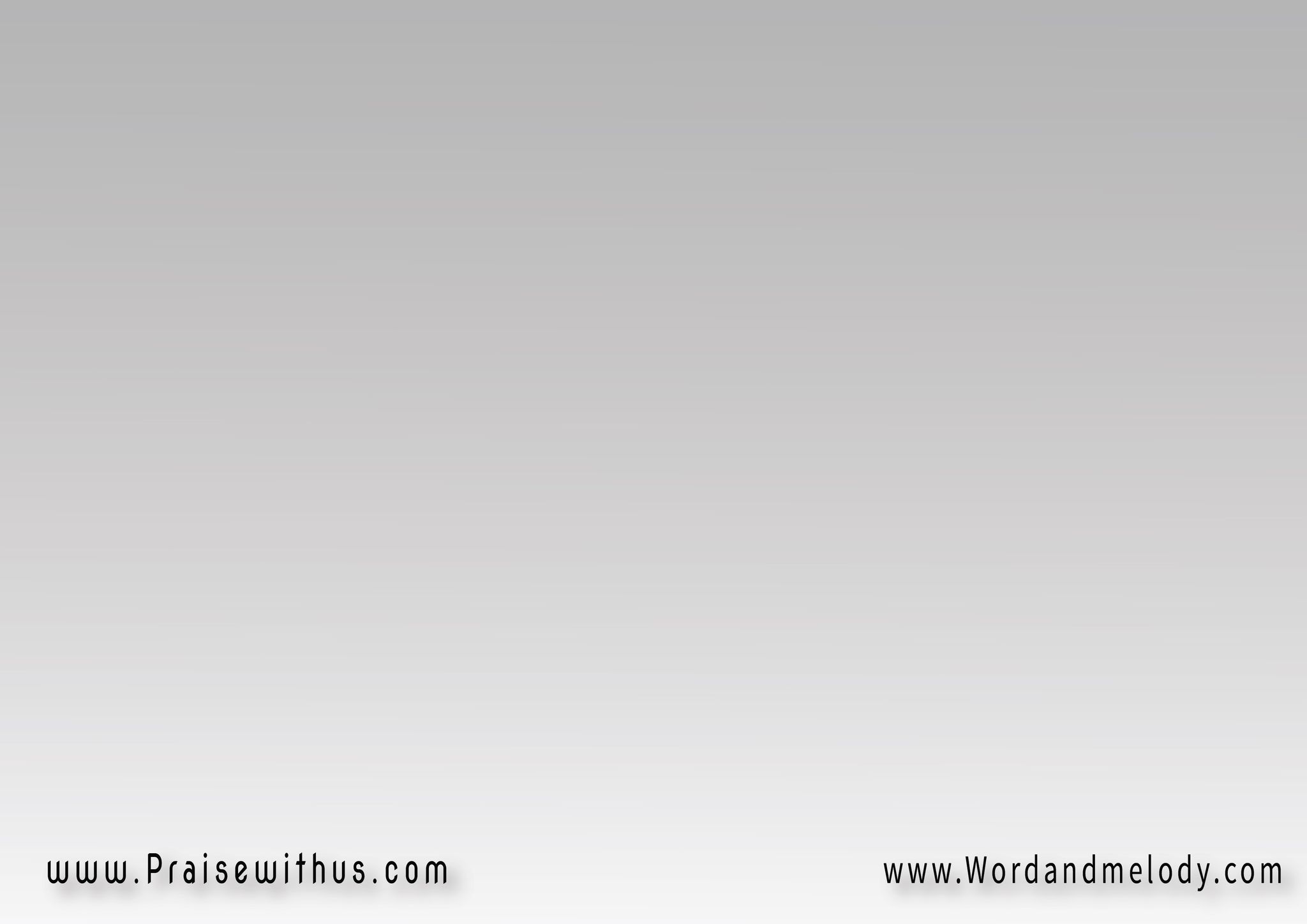 5- 
نَسِيرُ لِلأمَام   
مَعْهُ عَلى الدَّوَام(فَهوَ الإلَهُ وَرَبُّ   السَّــــــــــــلام)2
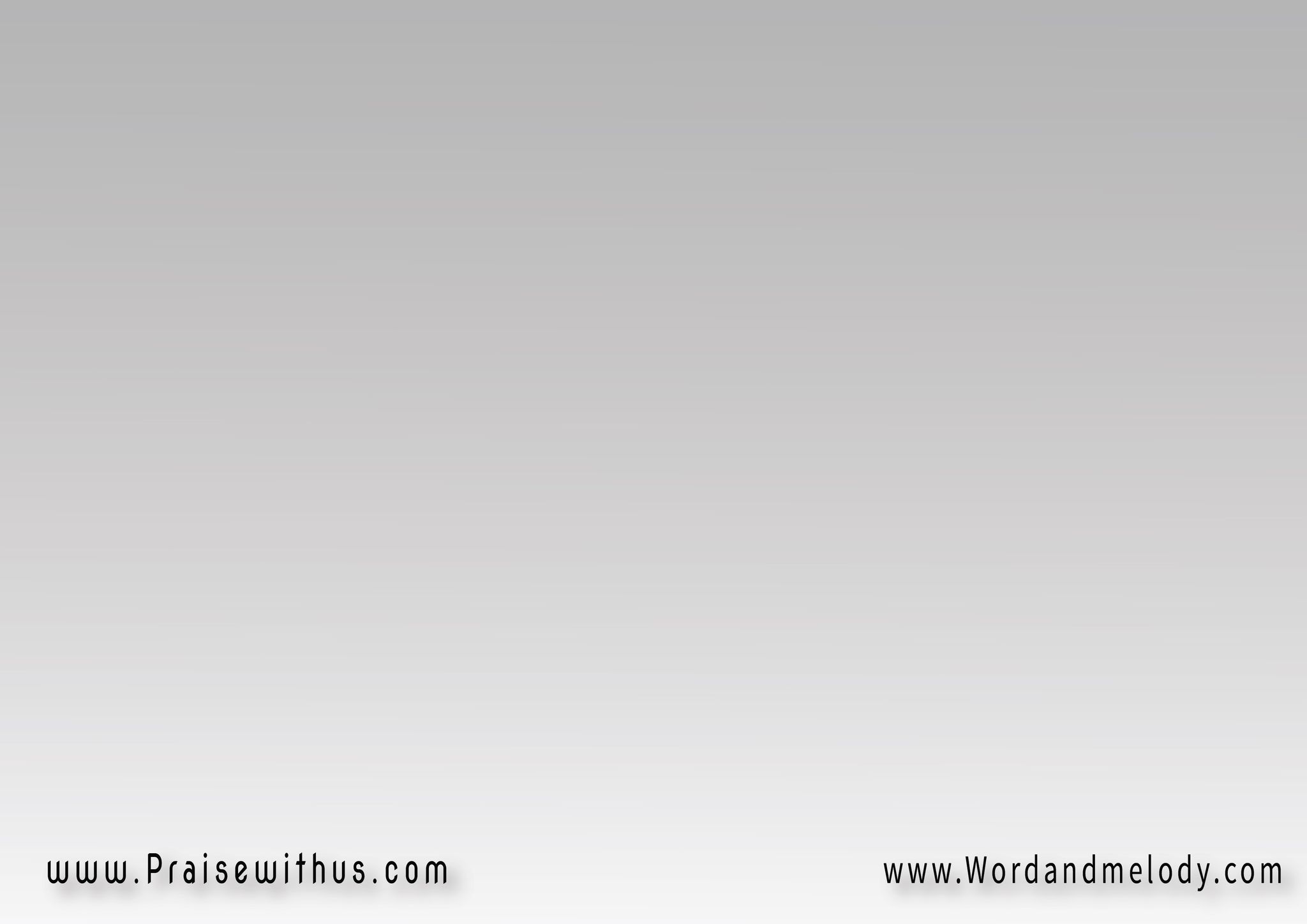 القرار : 
هَللويا مَجْدَاً هَللويا 
شُكْـــــراً هَللويــــــا(نَسْجُدُ لاســــــمِ 
المَسِيحِ العَظيم)2
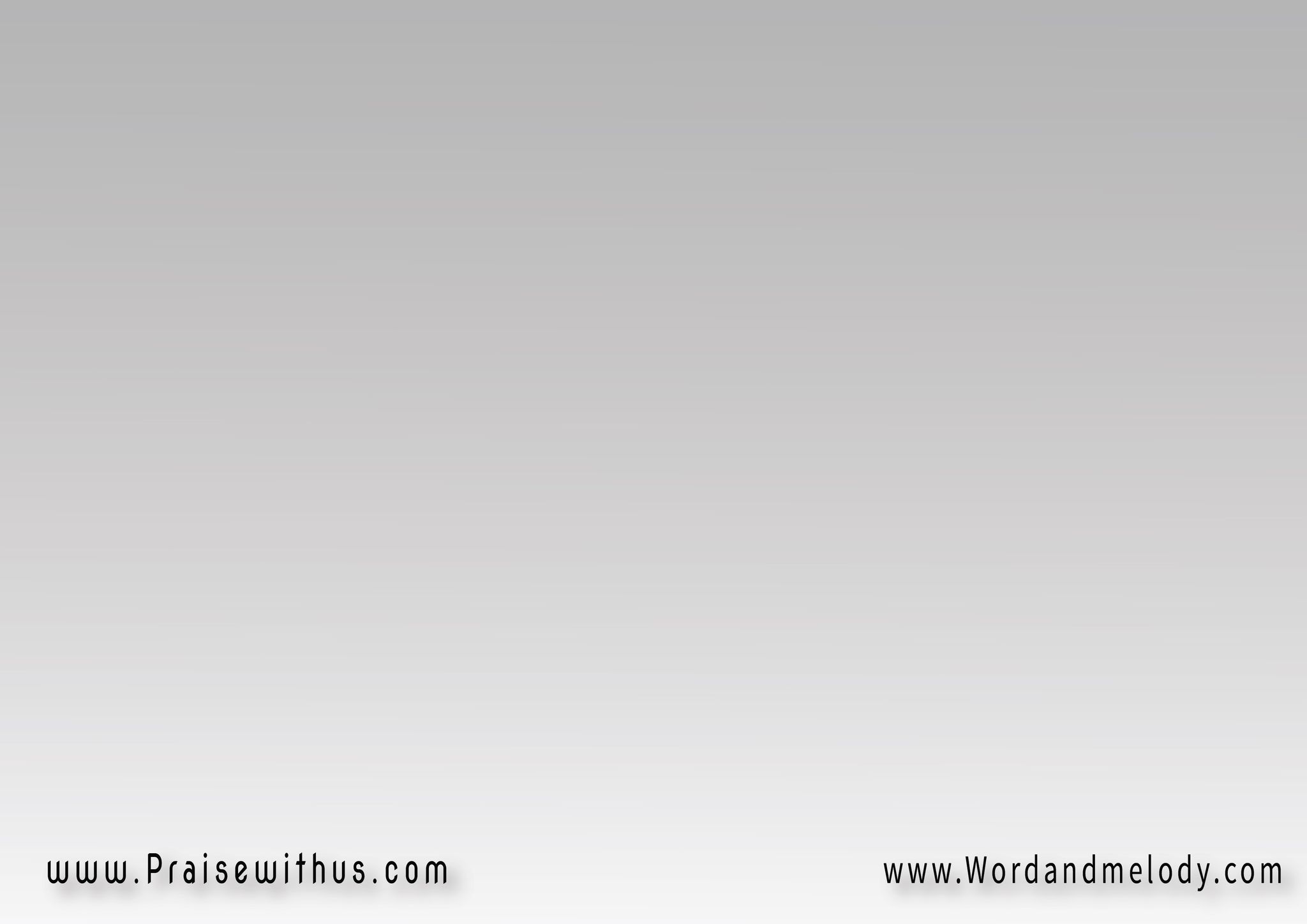 6- 
تعَالوا يا عُصَاة   
لِمَنبَعِ الحَيَاة(مَن مَاتَ مِن 
أجلِ كُلِّ الخُطَاة)2
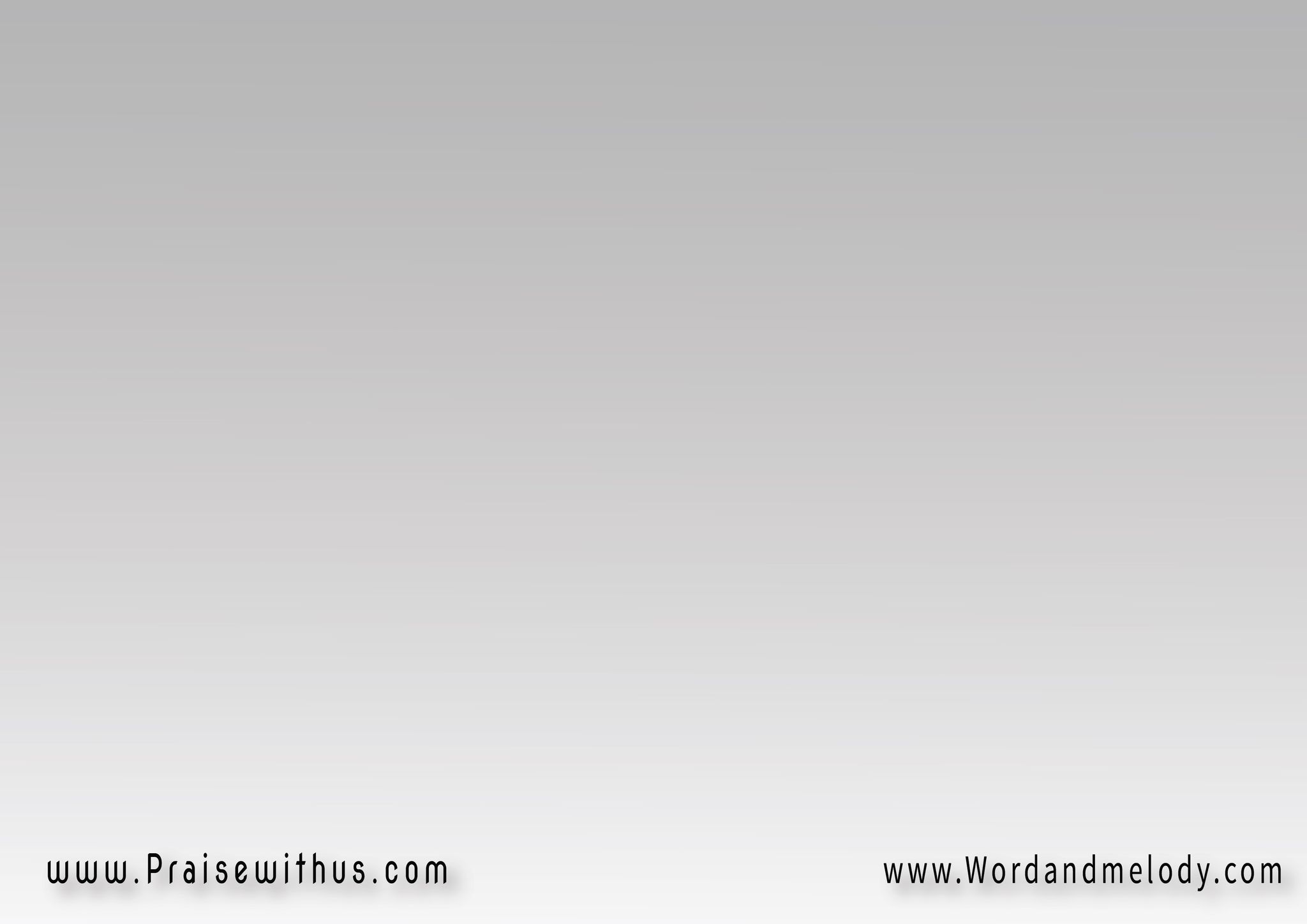 القرار : 
هَللويا مَجْدَاً هَللويا 
شُكْـــــراً هَللويــــــا(نَسْجُدُ لاســــــمِ 
المَسِيحِ العَظيم)2
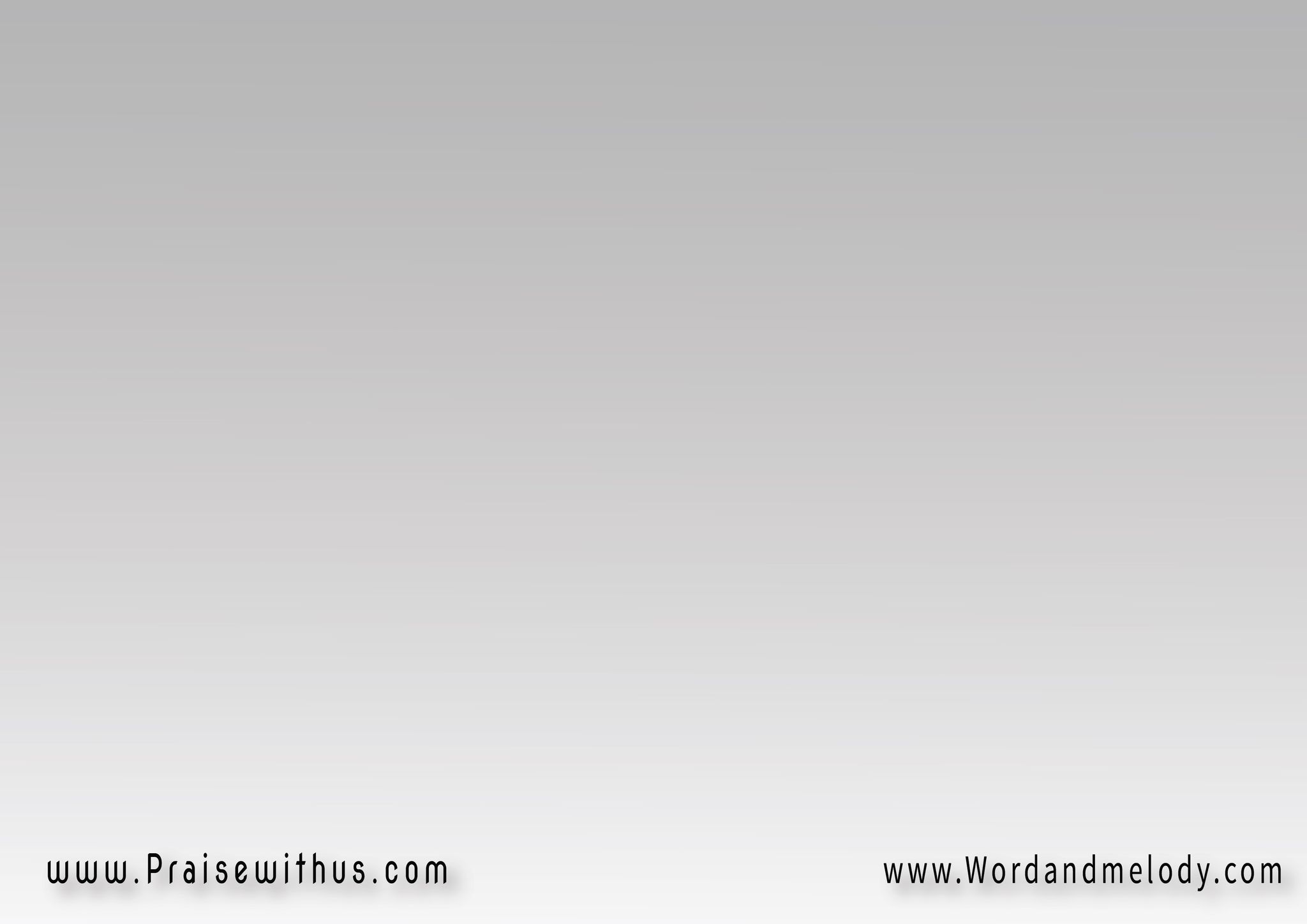 7- 
مُخَلِّصٌ وَحِيد
وَمُنقِذٌ مَجيد(اِقبَلْهُ تَخلُصْ
  وَتَغــــدُو سَعيد)2
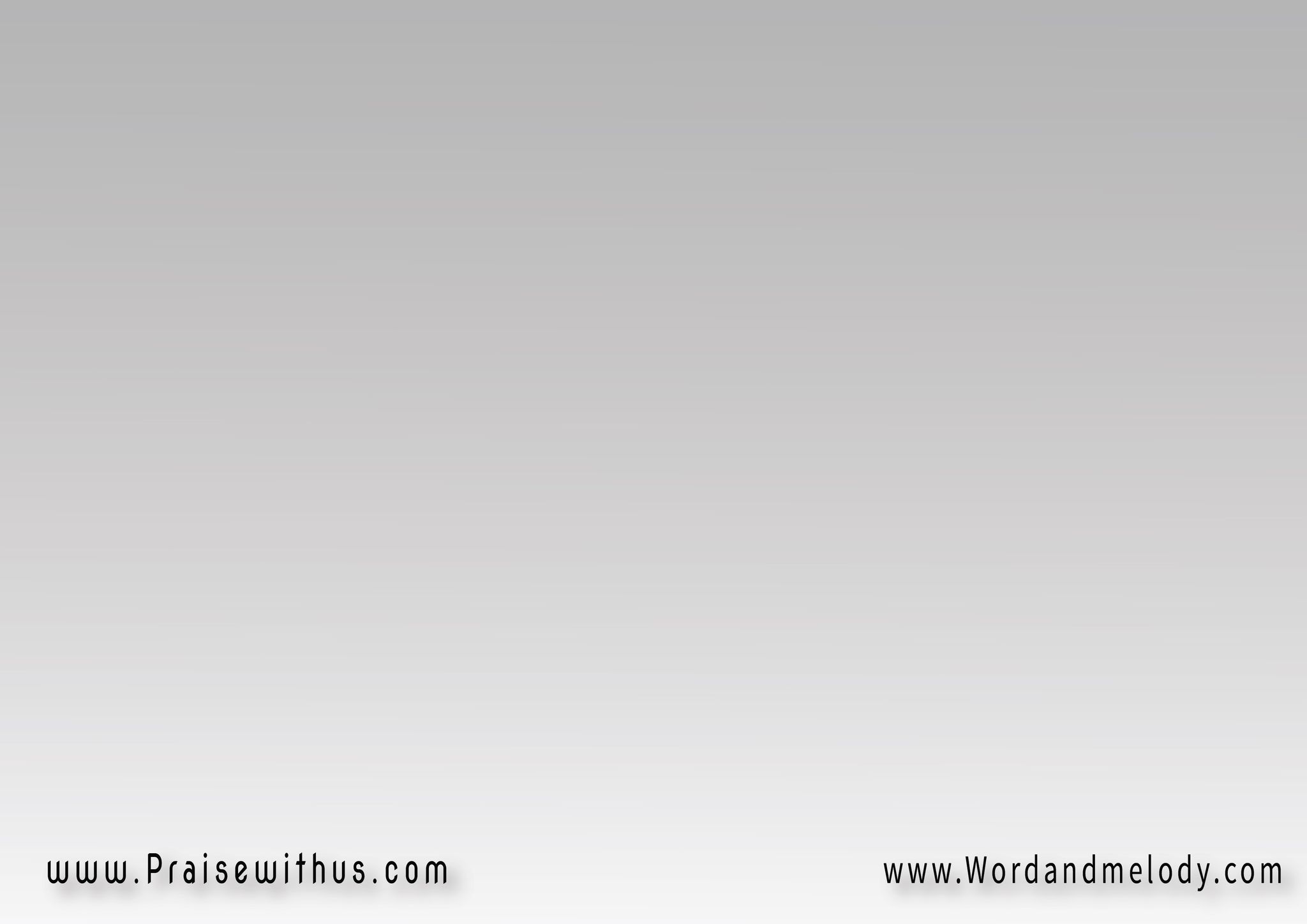 القرار : 
هَللويا مَجْدَاً هَللويا 
شُكْـــــراً هَللويــــــا(نَسْجُدُ لاســــــمِ 
المَسِيحِ العَظيم)2
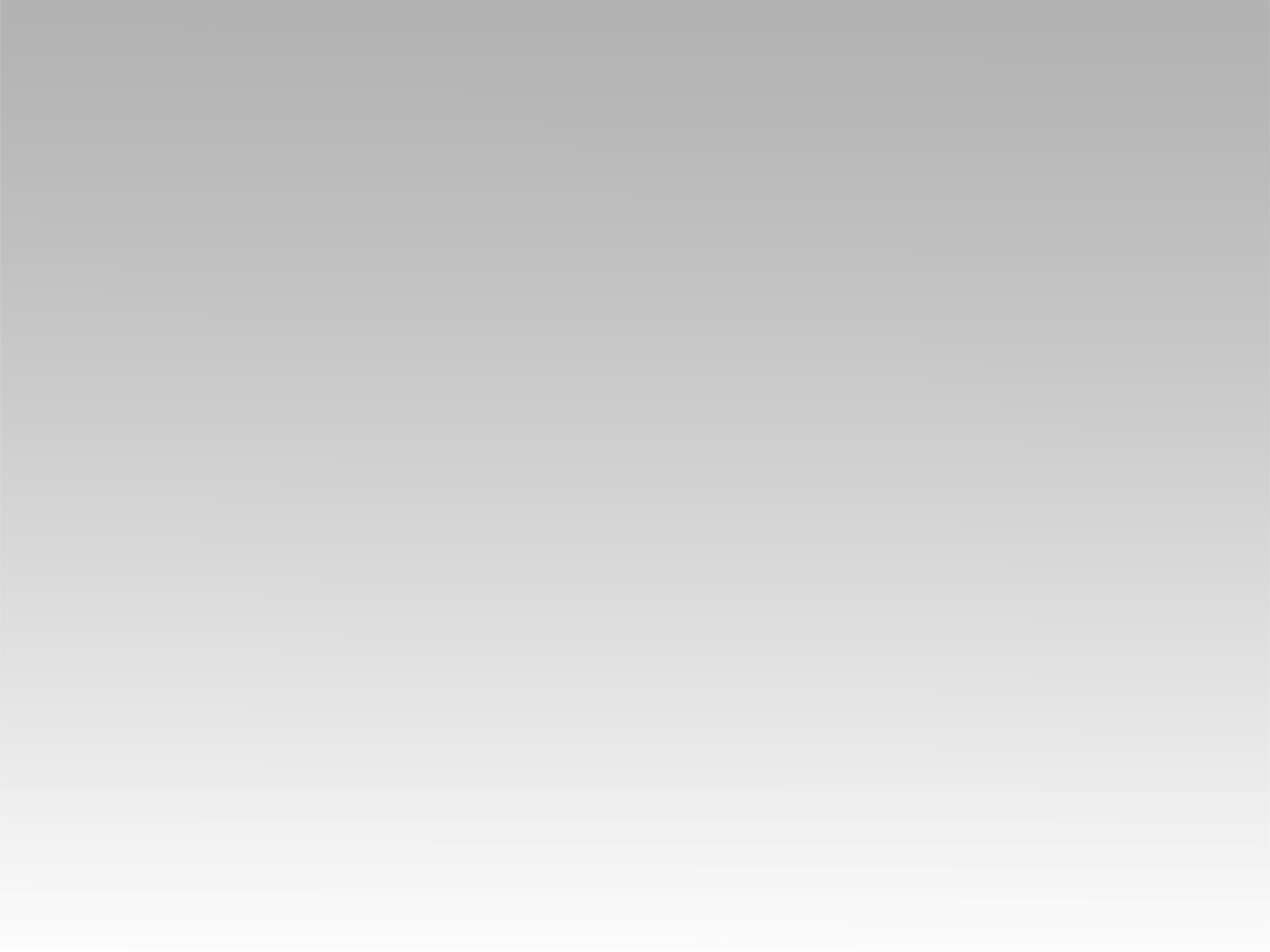 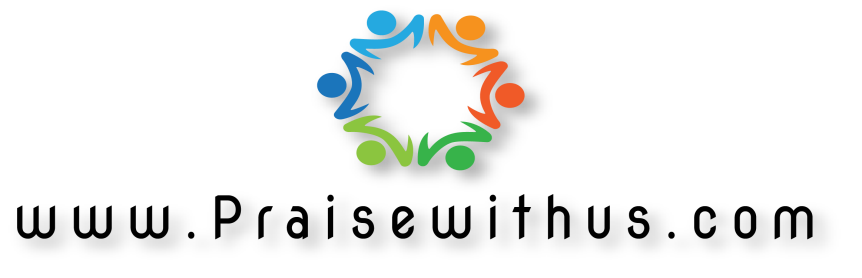